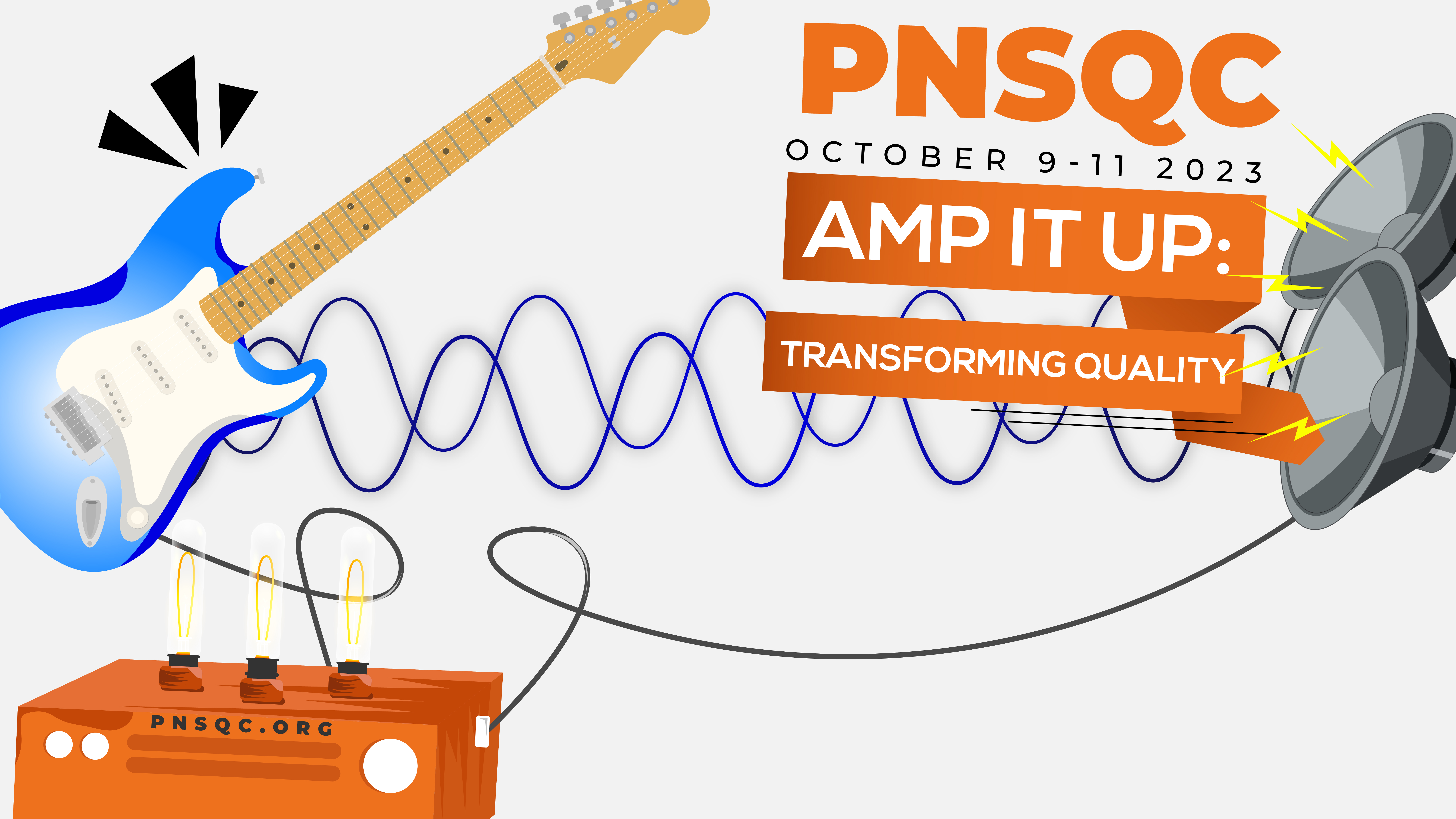 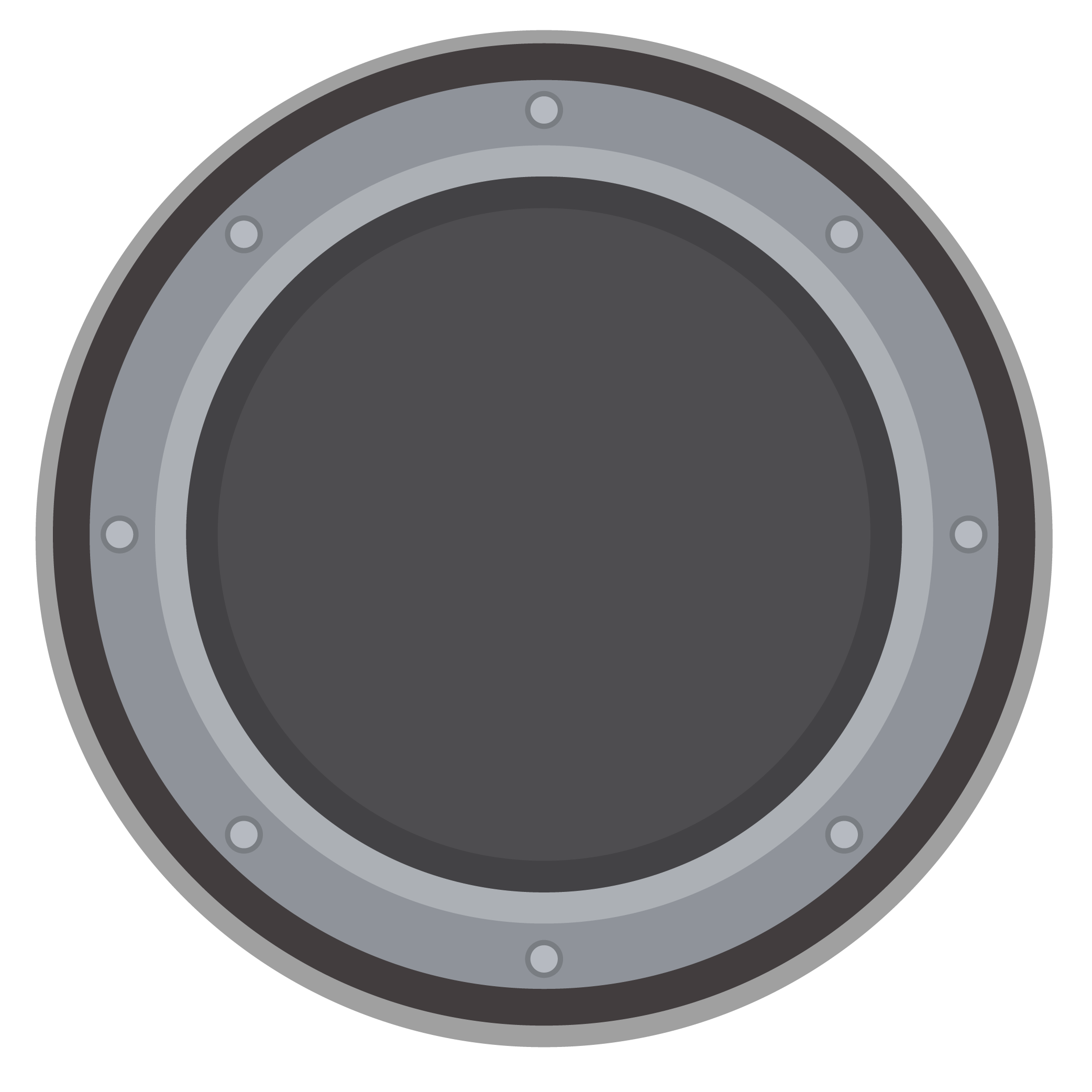 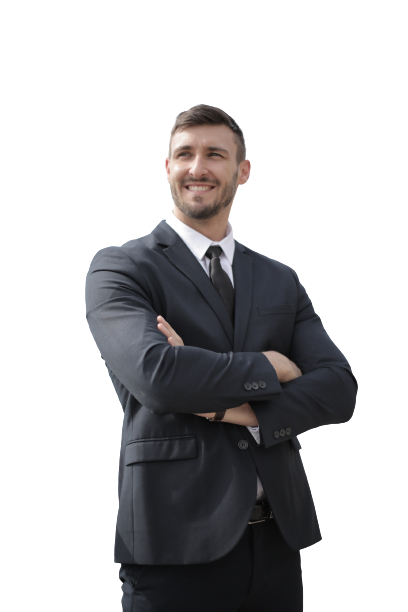 SPEAKER 
NAME
TOPIC
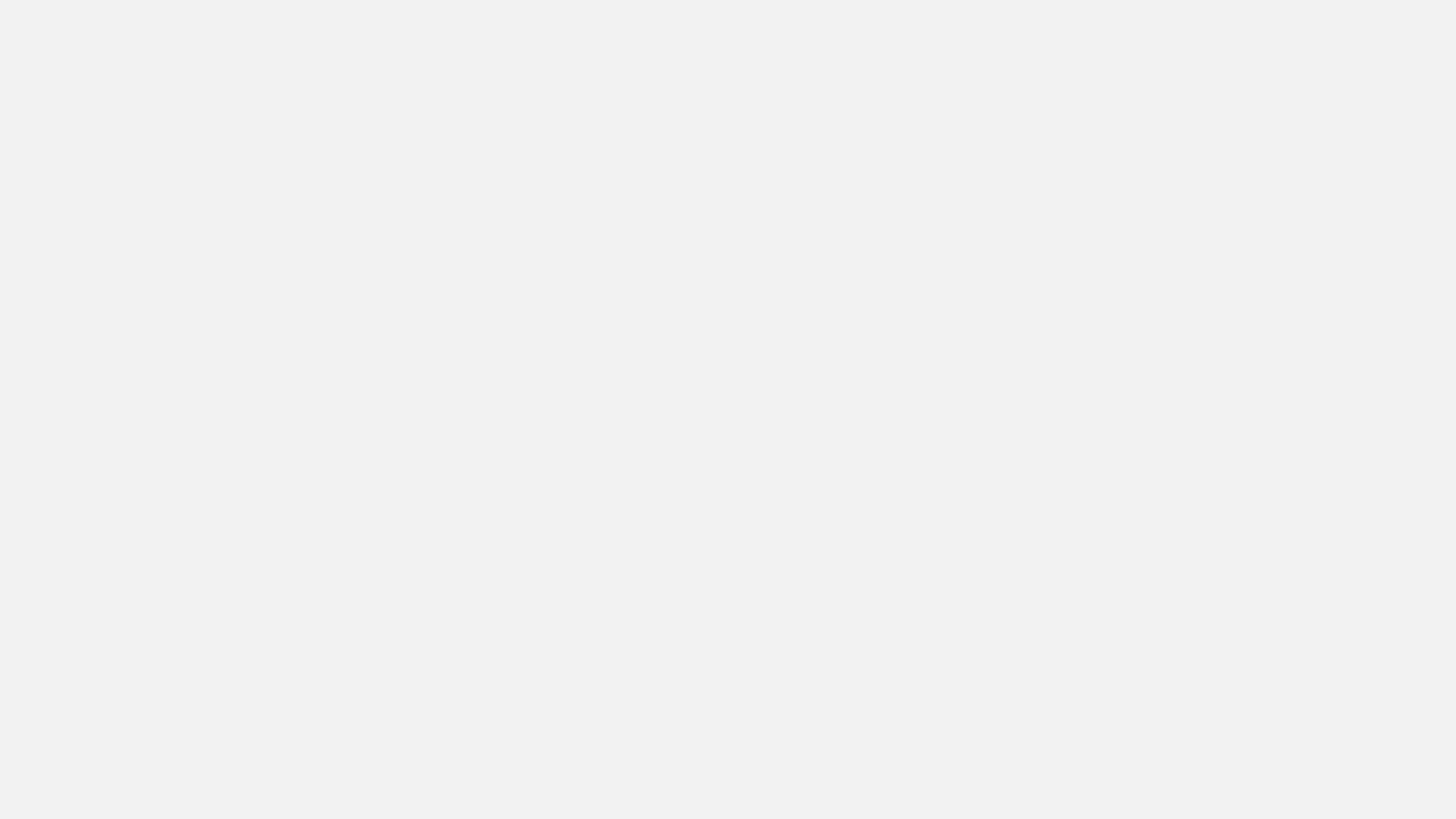 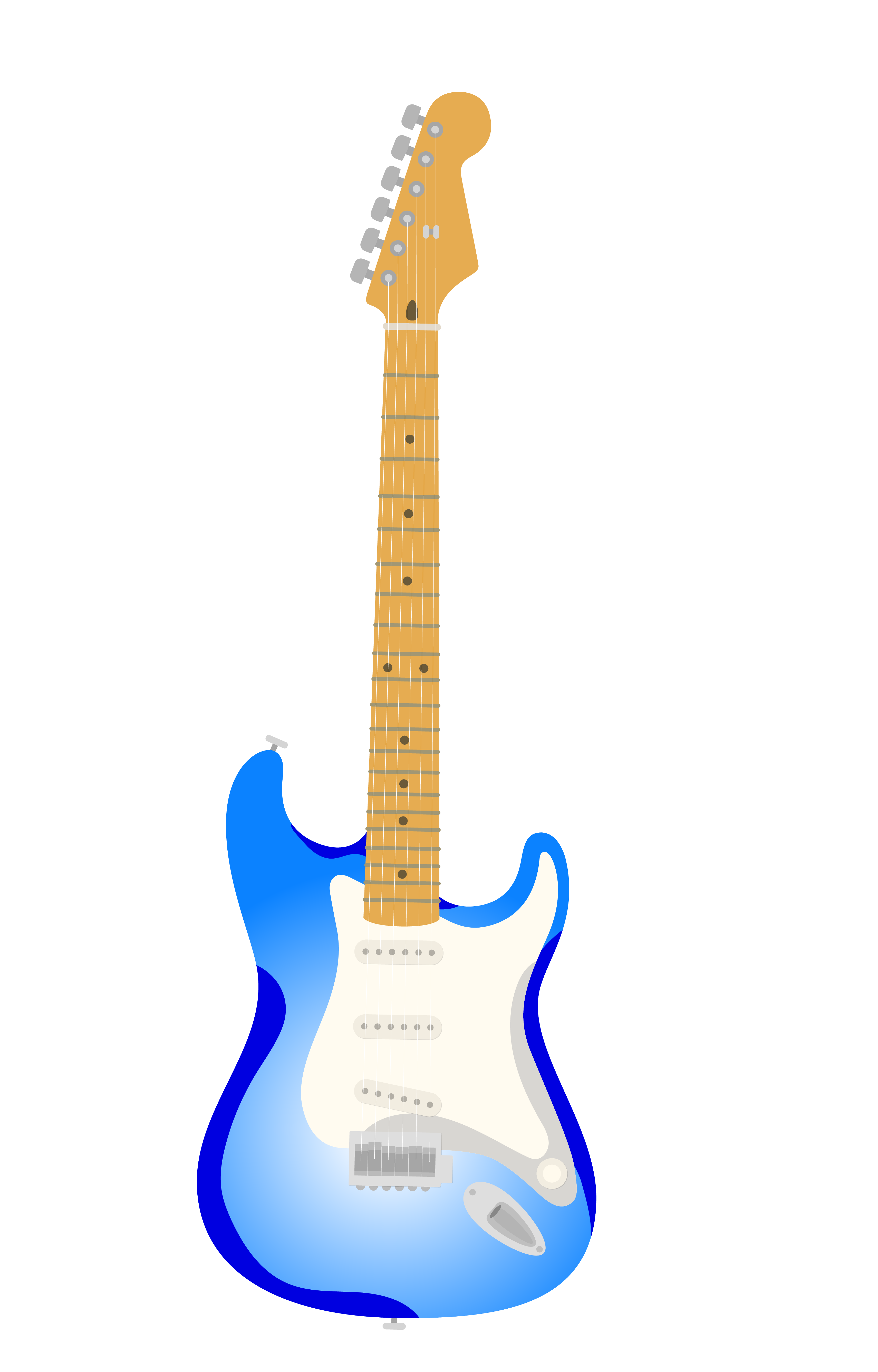 HEADING
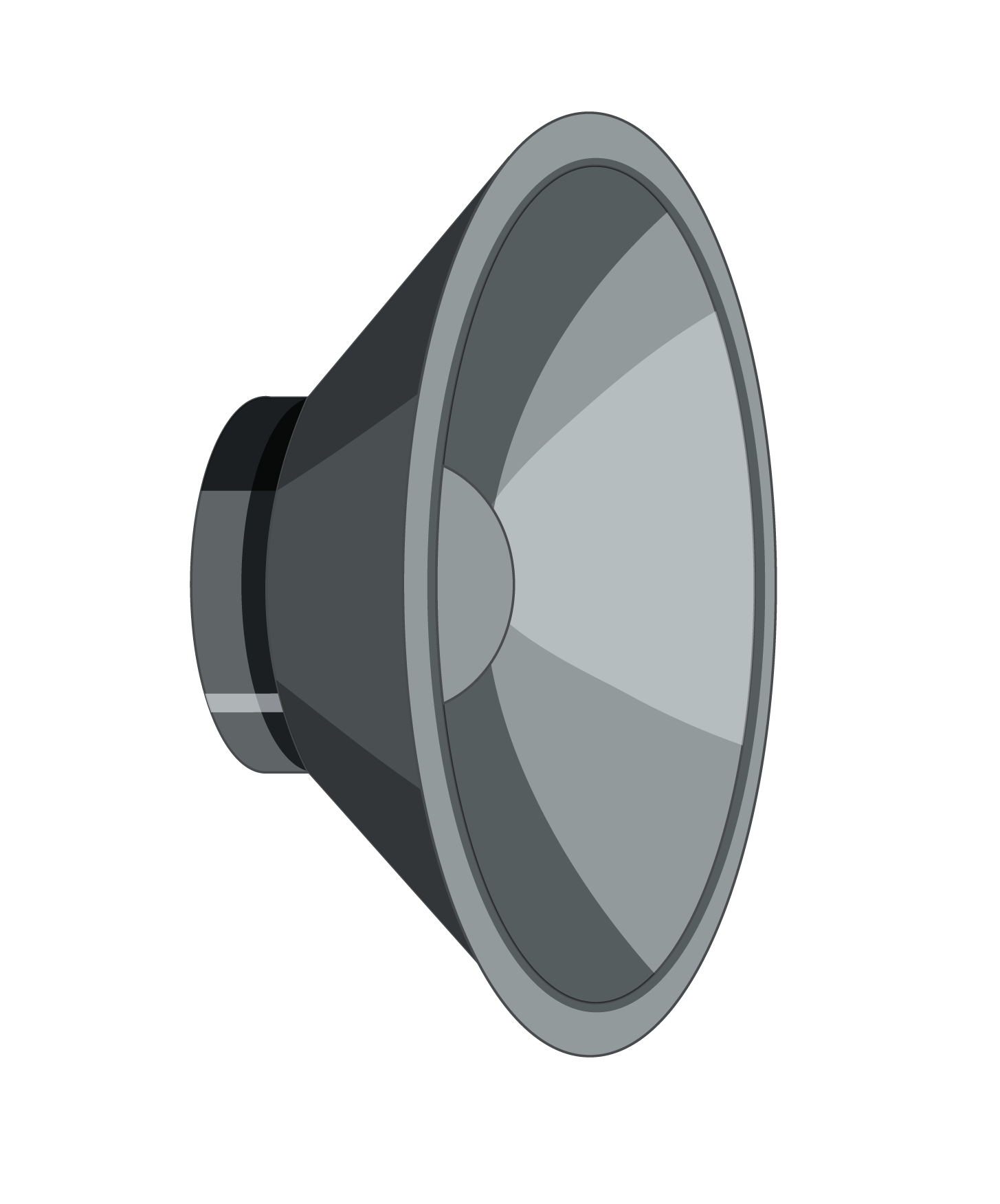 Points of the speech
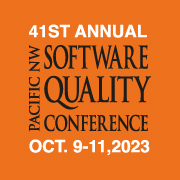 SPEAKER NAME
TOPIC
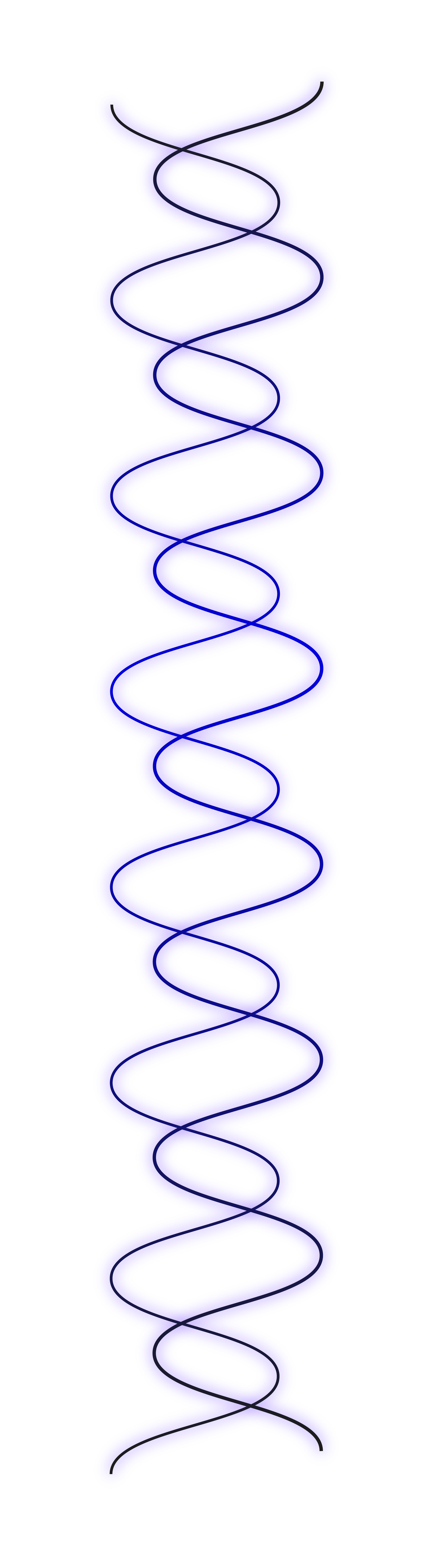 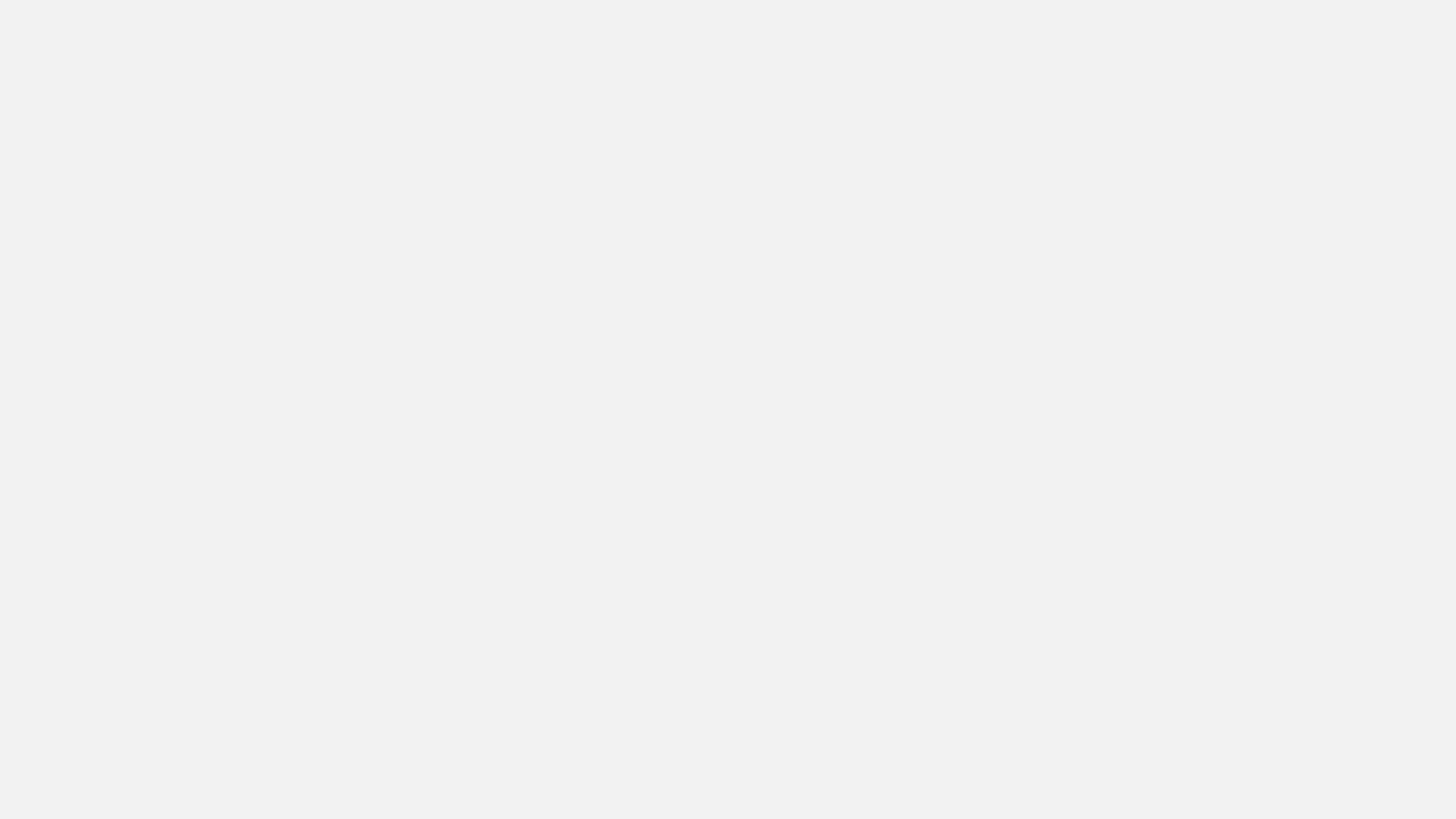 HEADING TWO
Points of the speech
SPEAKER NAME
TOPIC
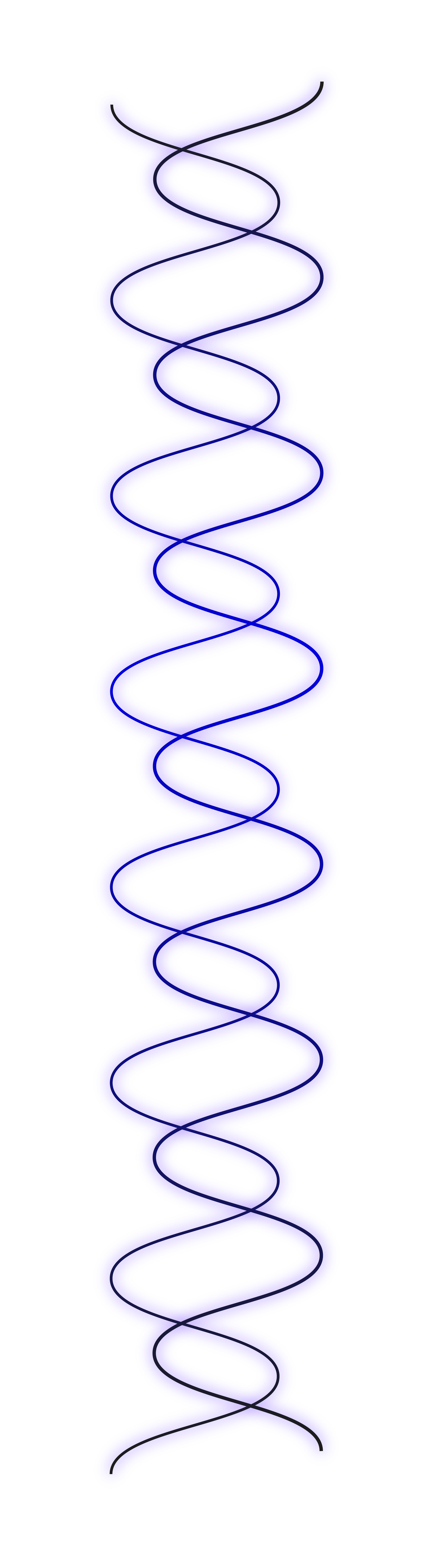 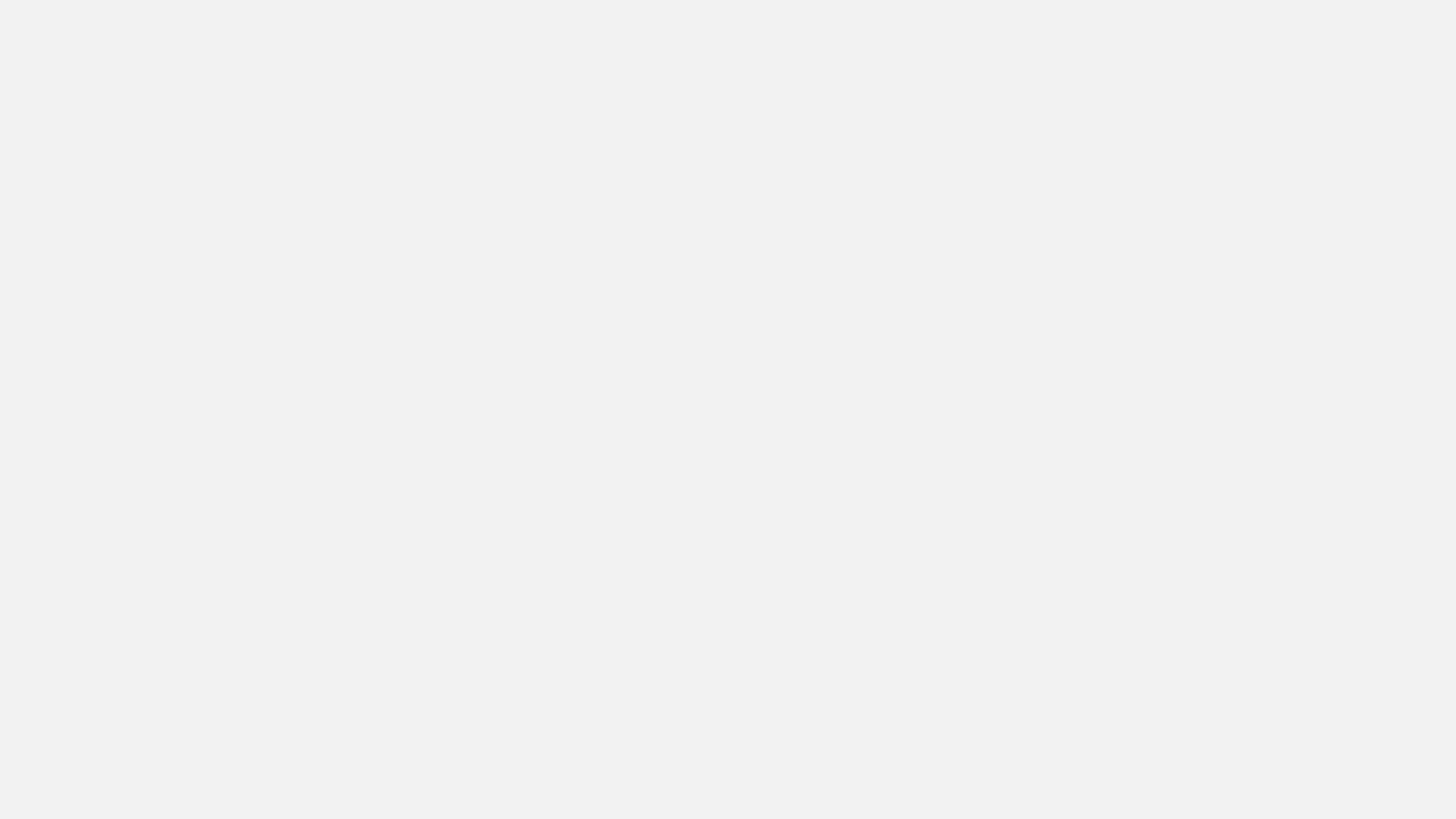 HEADING TWO
Points of the graphic
SPEAKER NAME
TOPIC
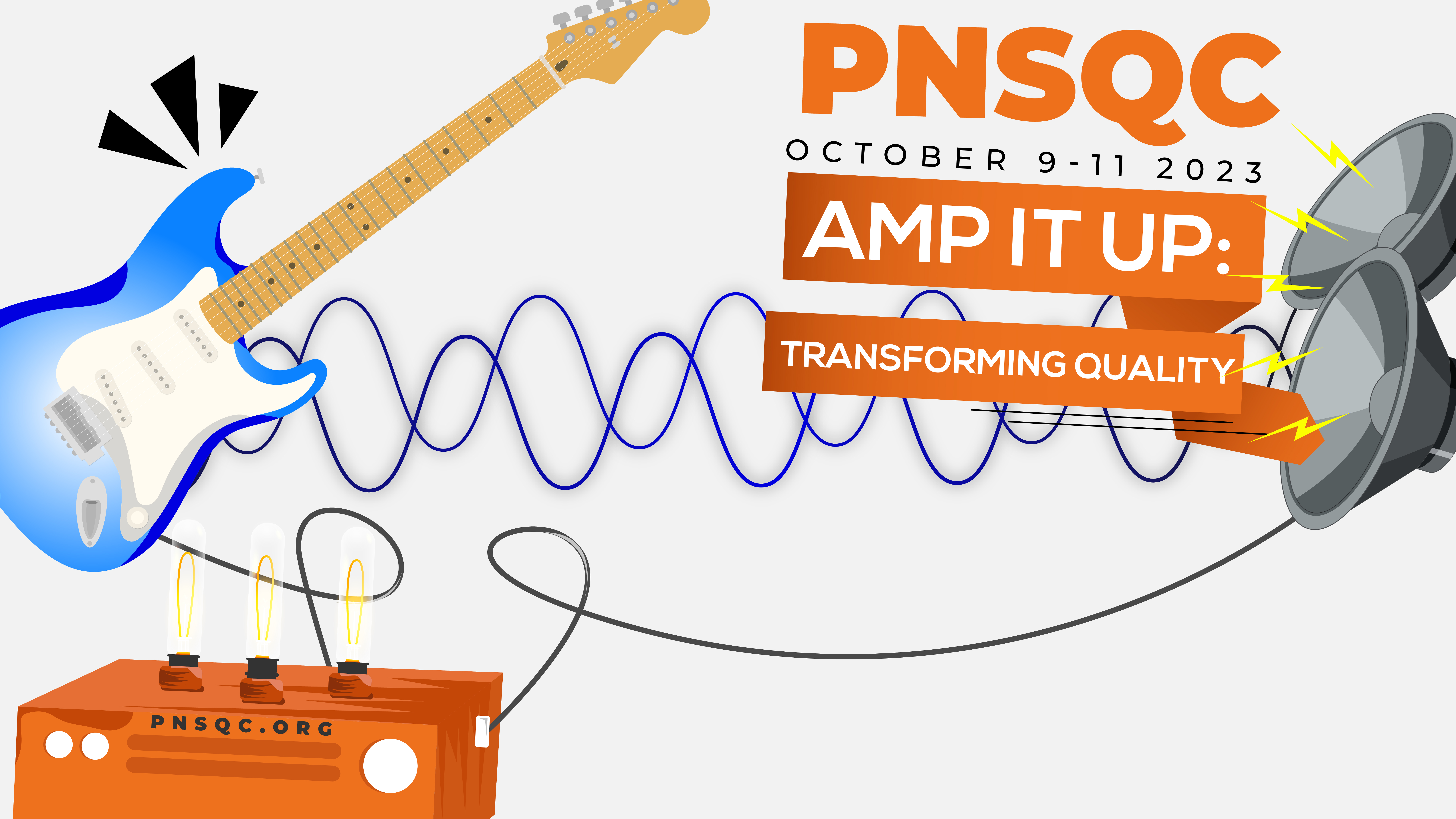 THANK YOU
SPEAKER NAME
TOPIC